ГДЕ ЛОГИКА
Интеллектуальная игра
 по информатике
1
Раунд 1 «Найди общее»
2
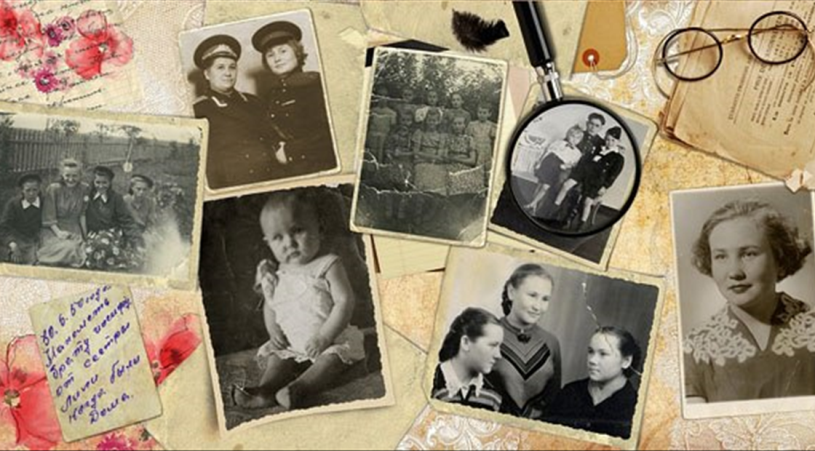 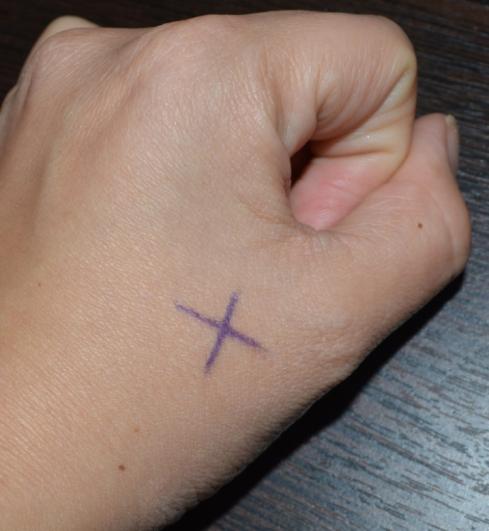 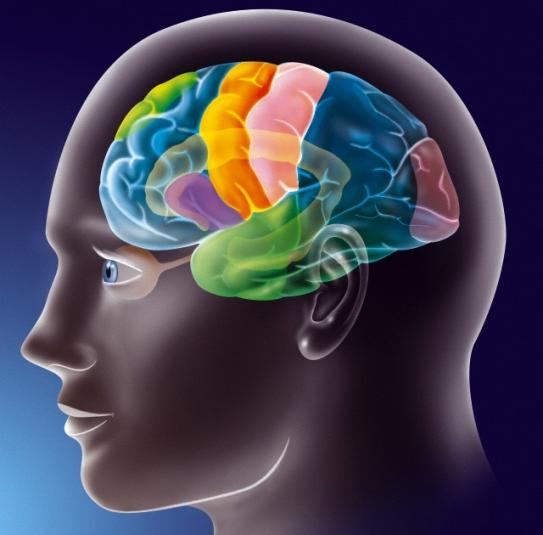 3
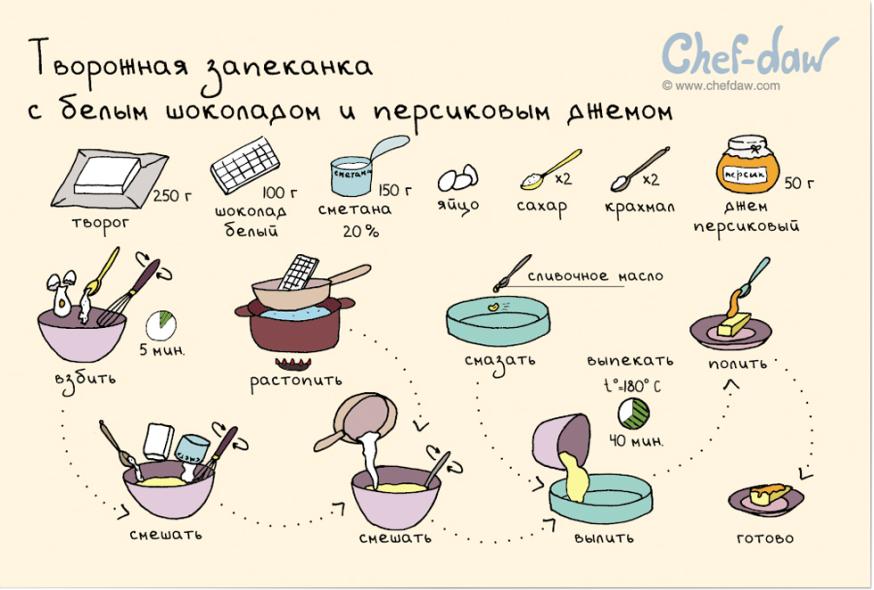 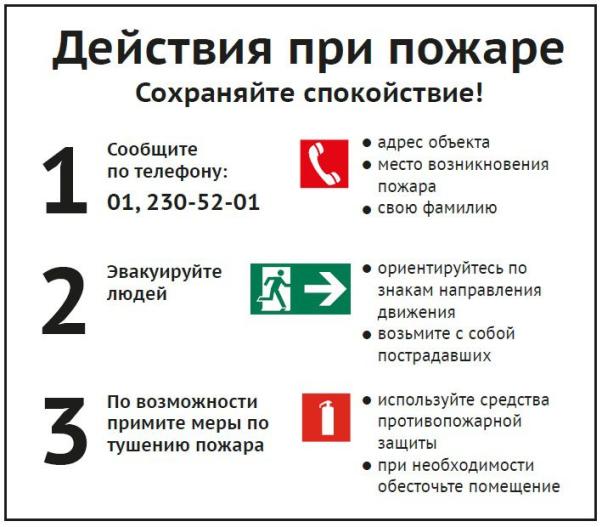 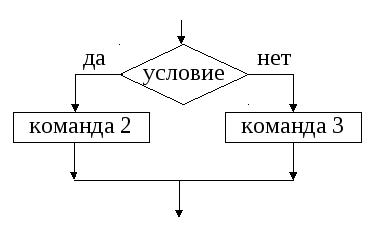 4
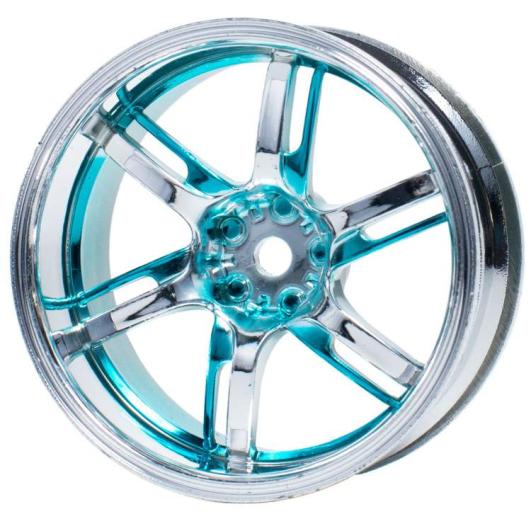 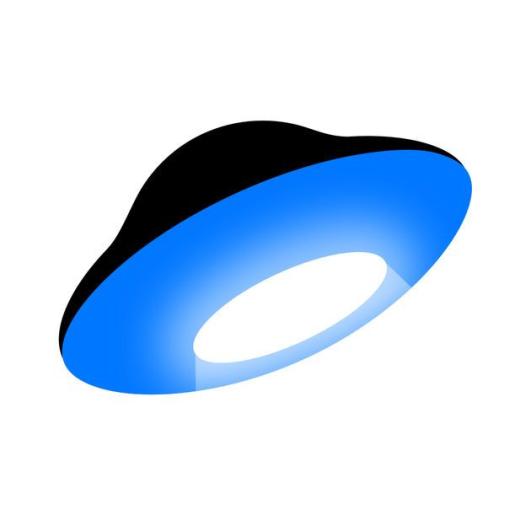 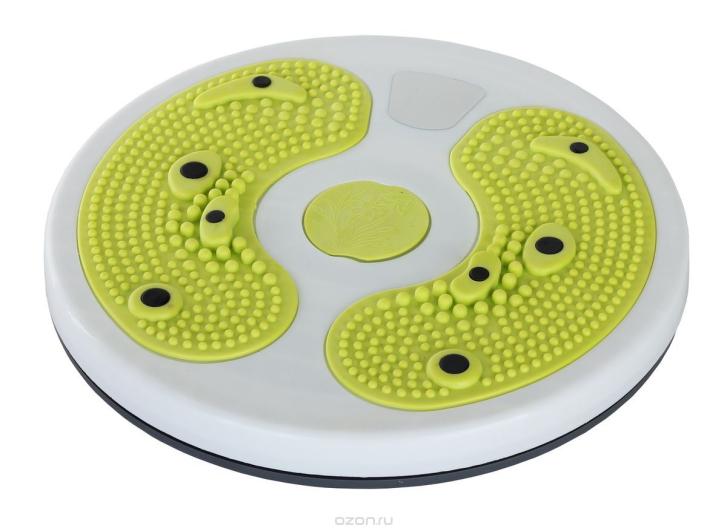 5
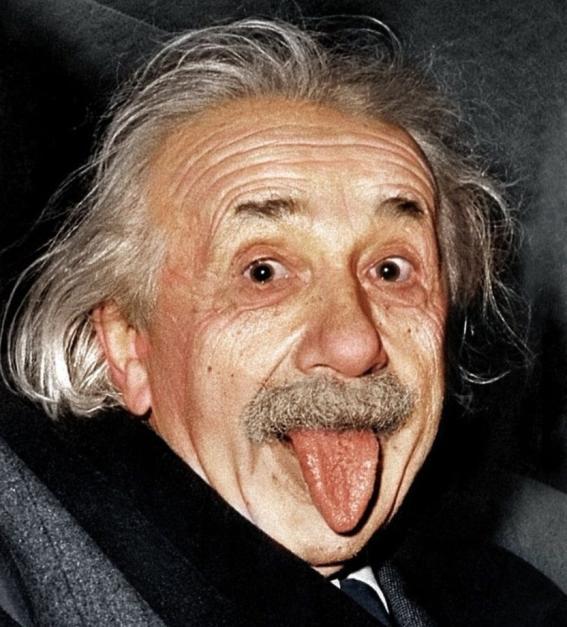 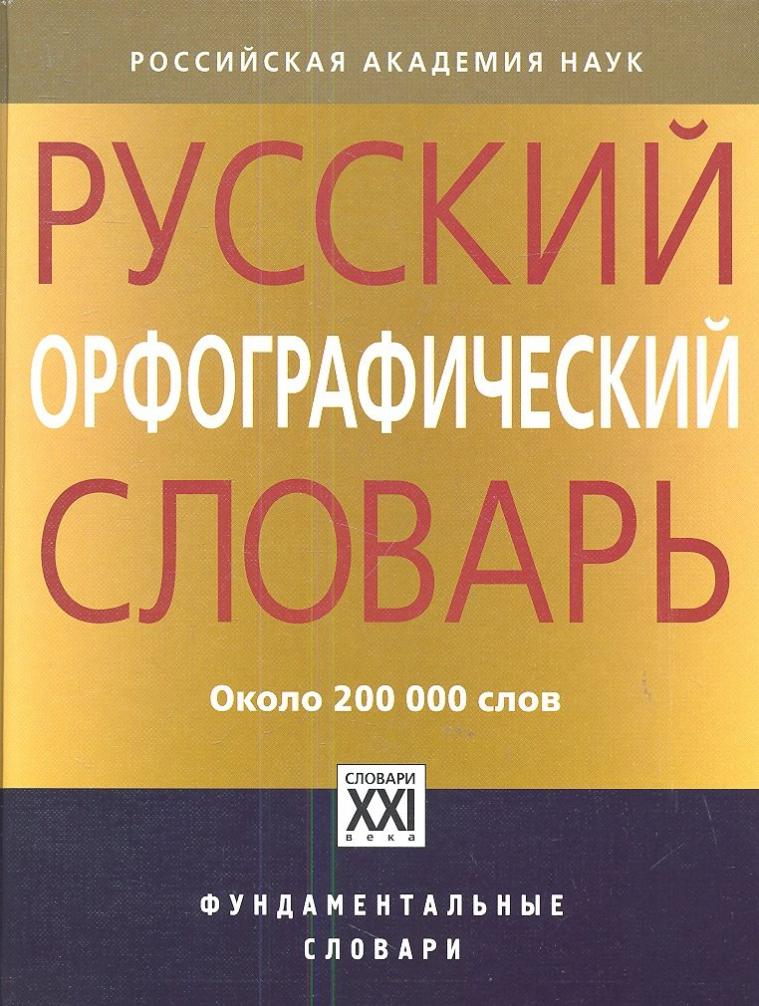 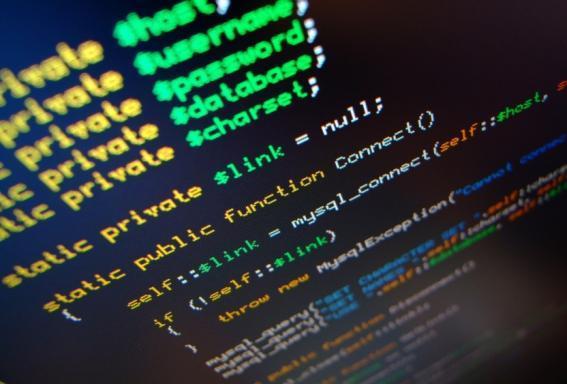 6
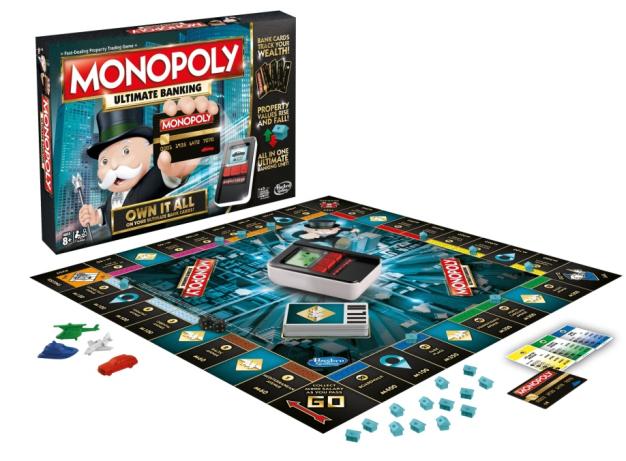 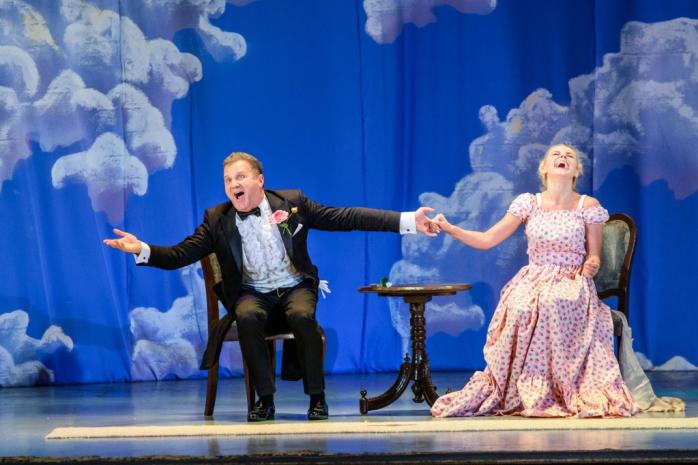 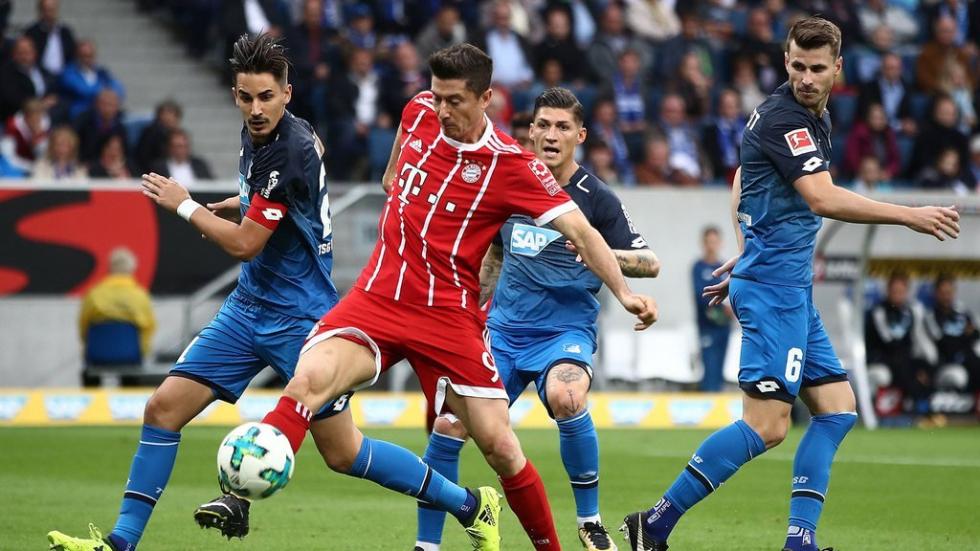 7
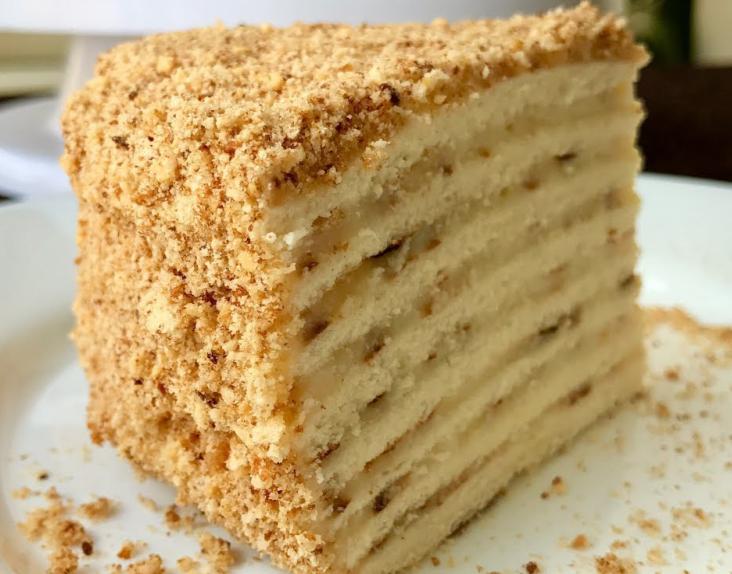 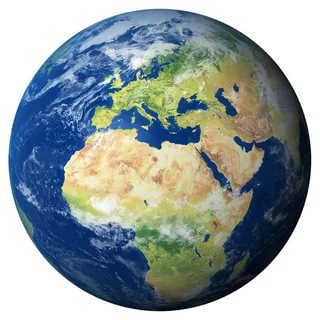 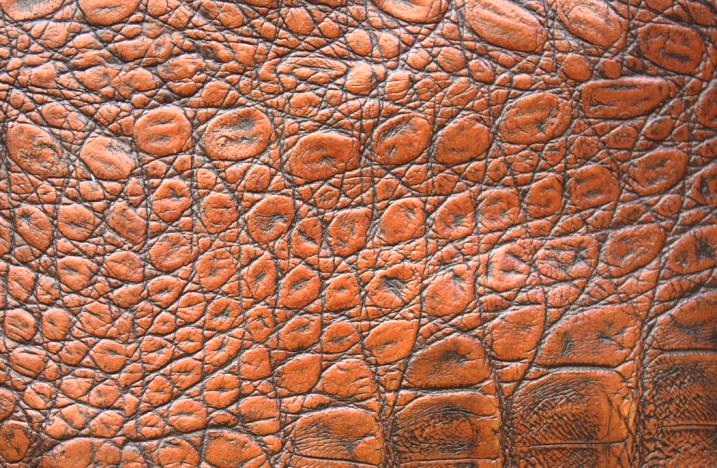 8
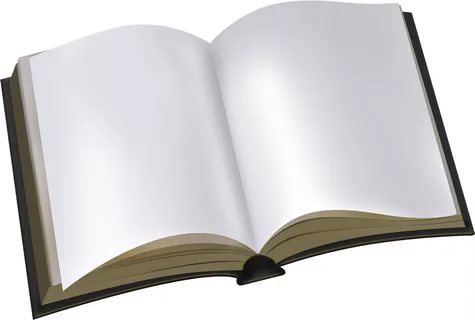 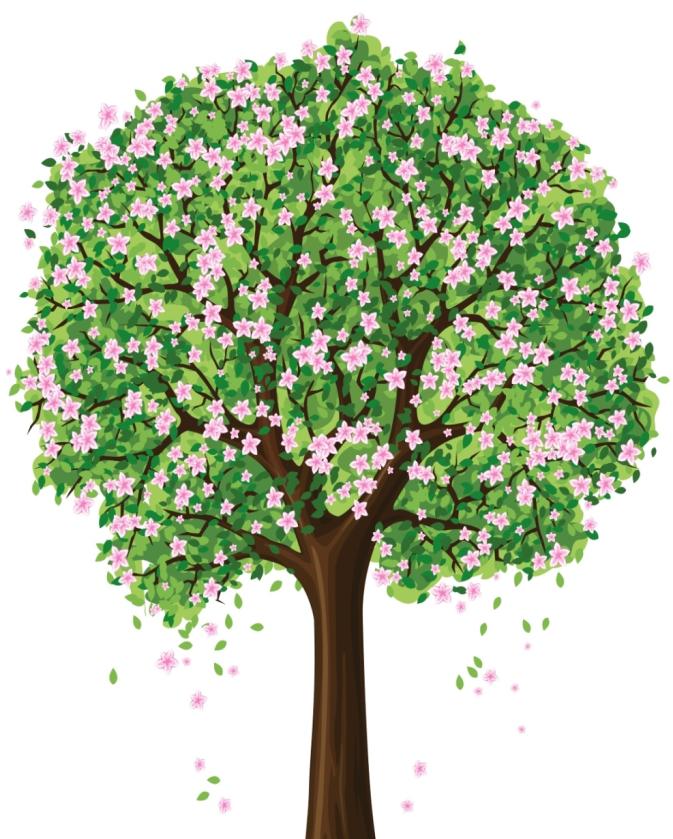 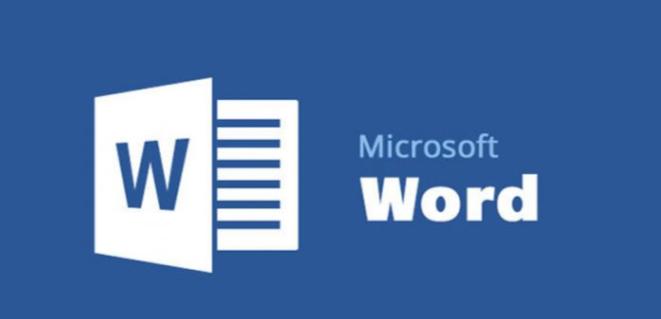 9
Раунд 2 «Добей мудреца»
10
Раунд 3 «Формула всего»
11
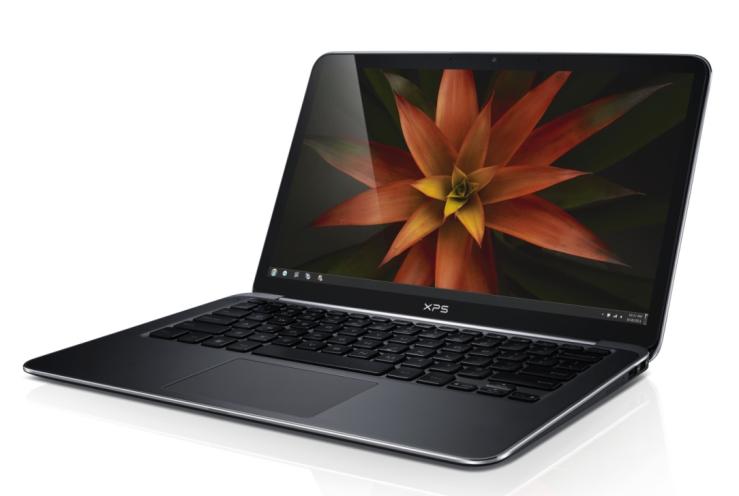 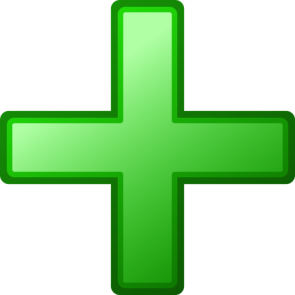 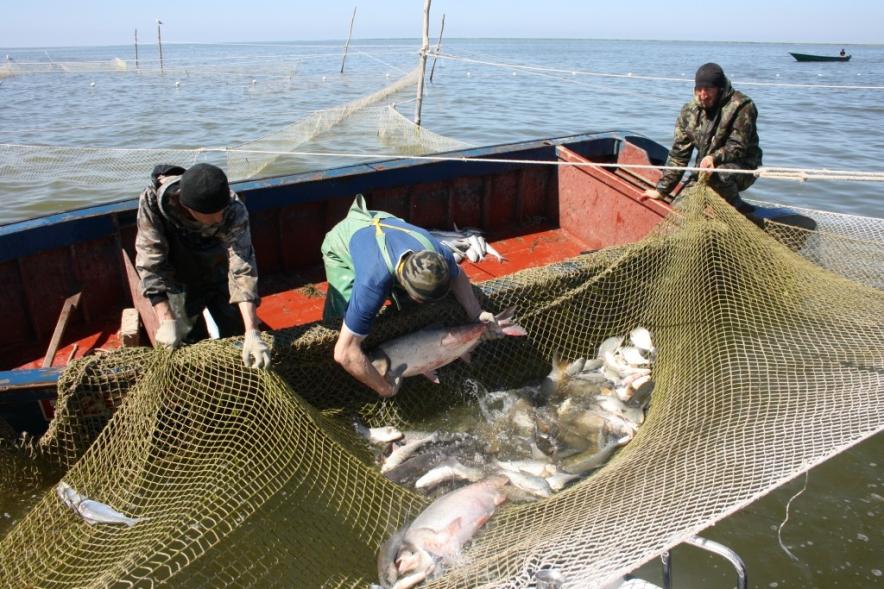 12
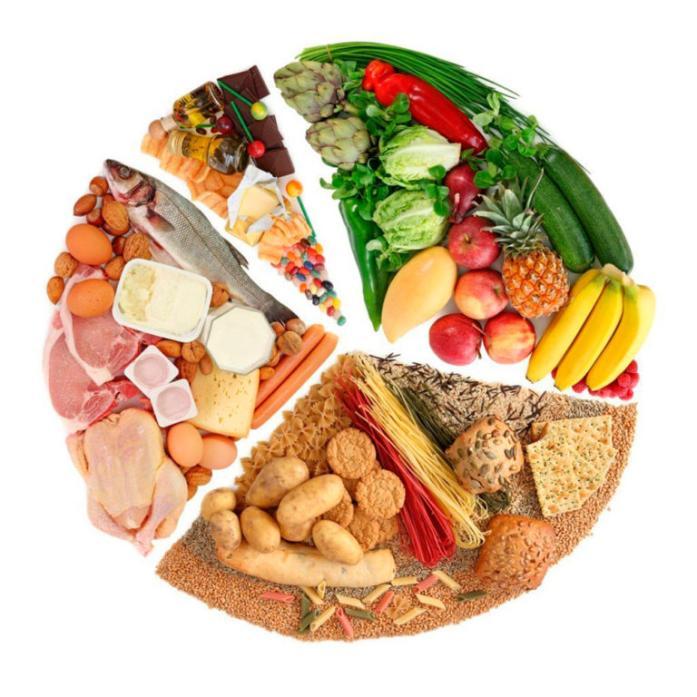 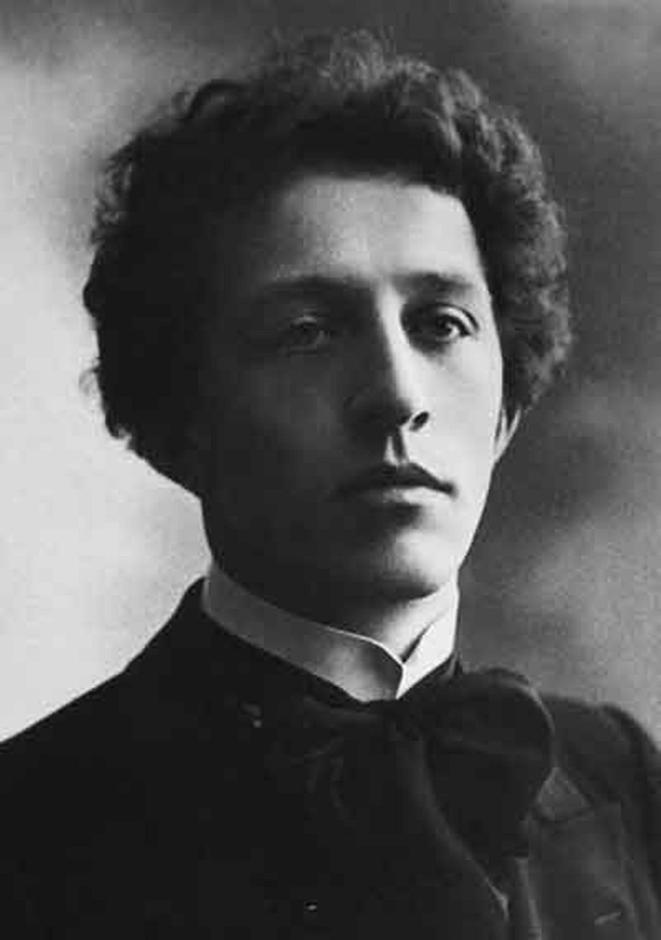 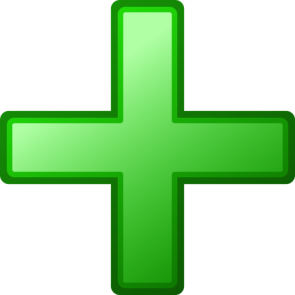 13
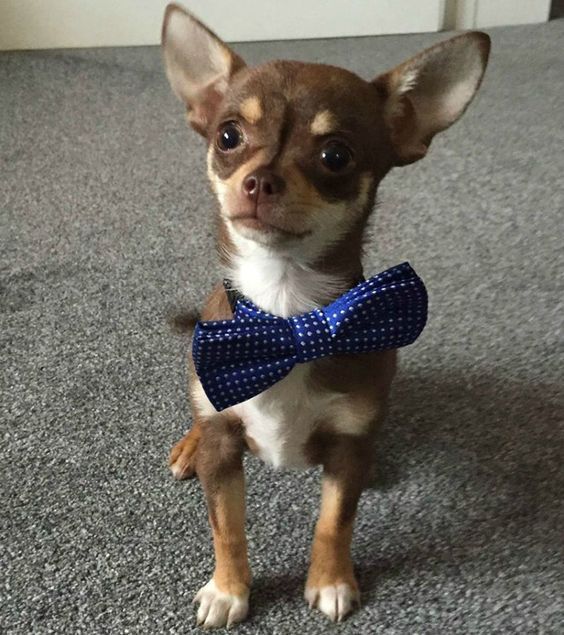 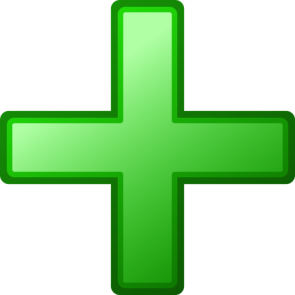 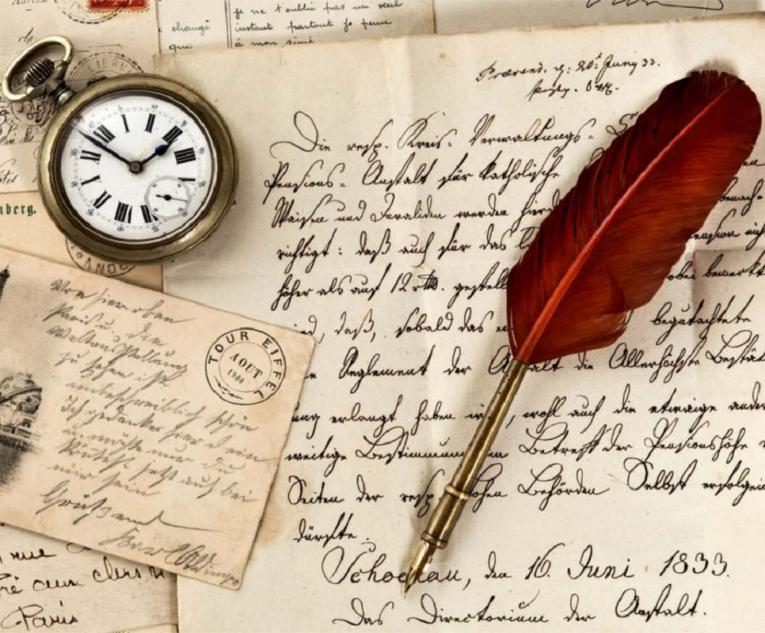 14
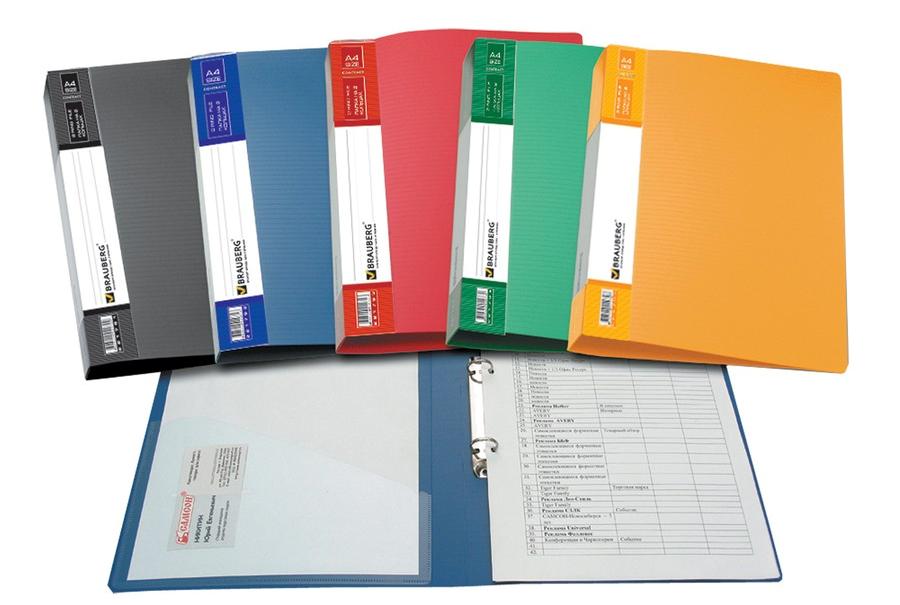 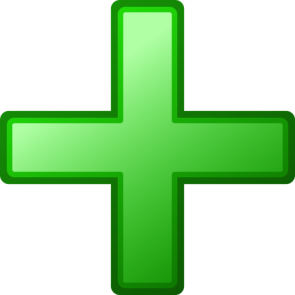 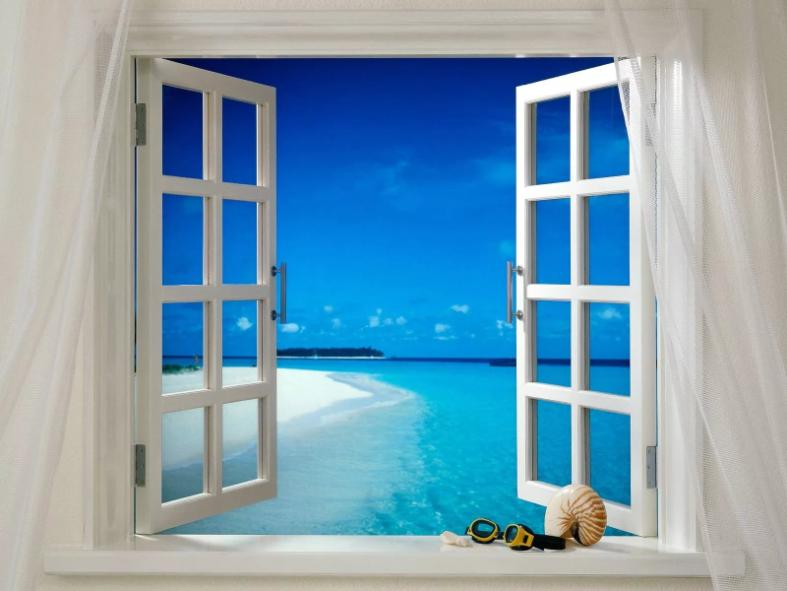 15
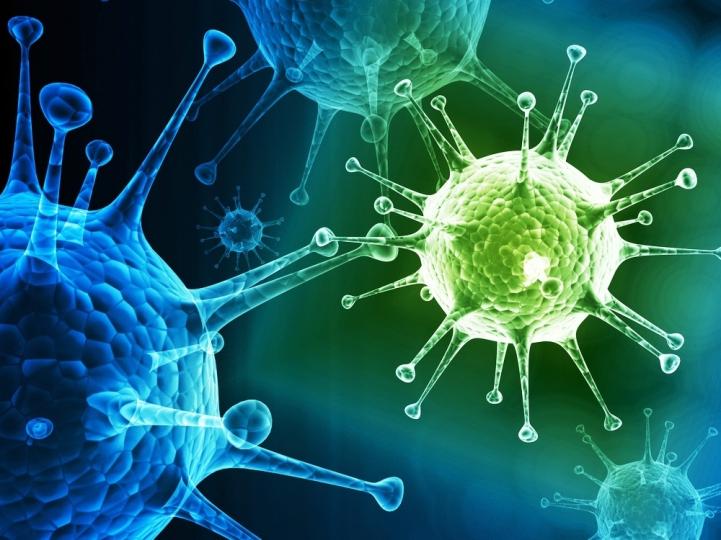 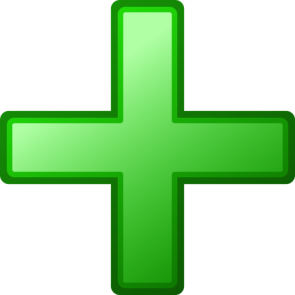 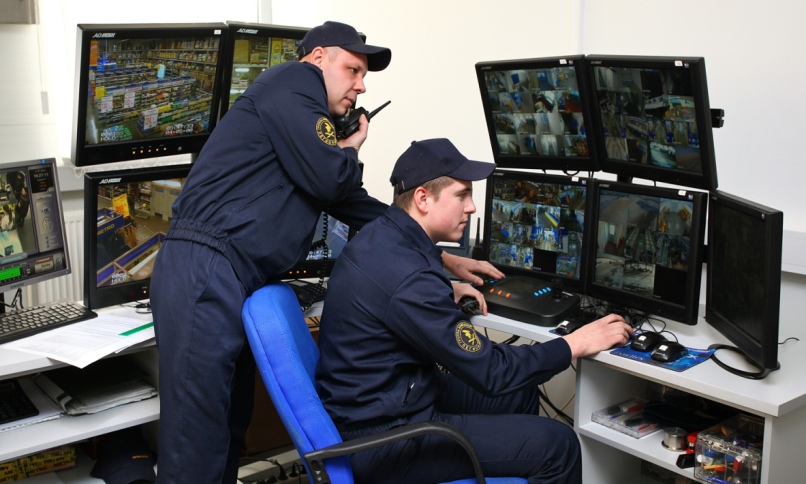 16
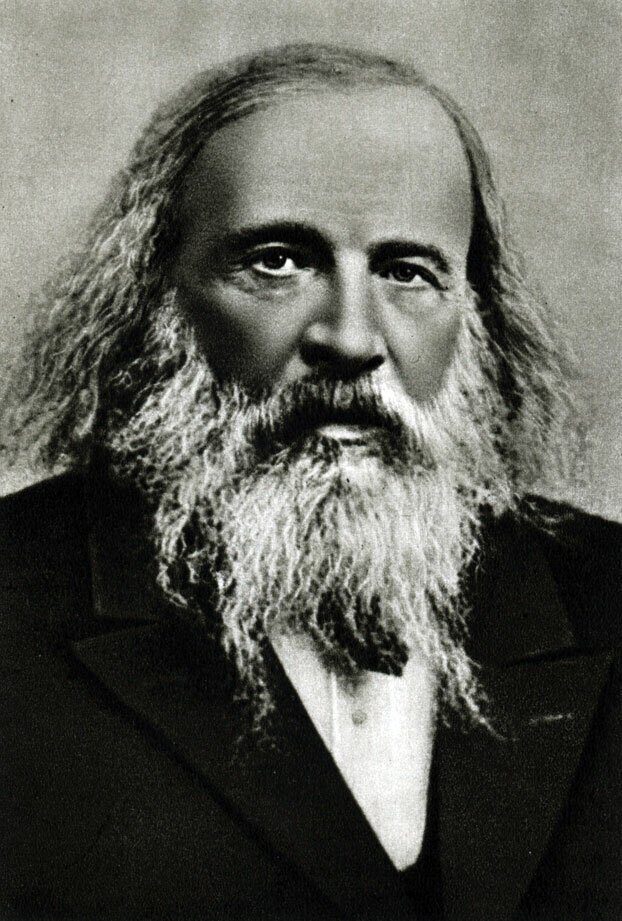 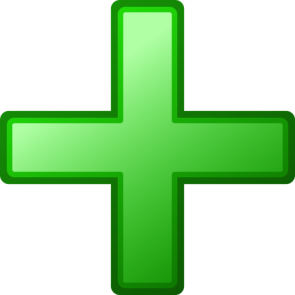 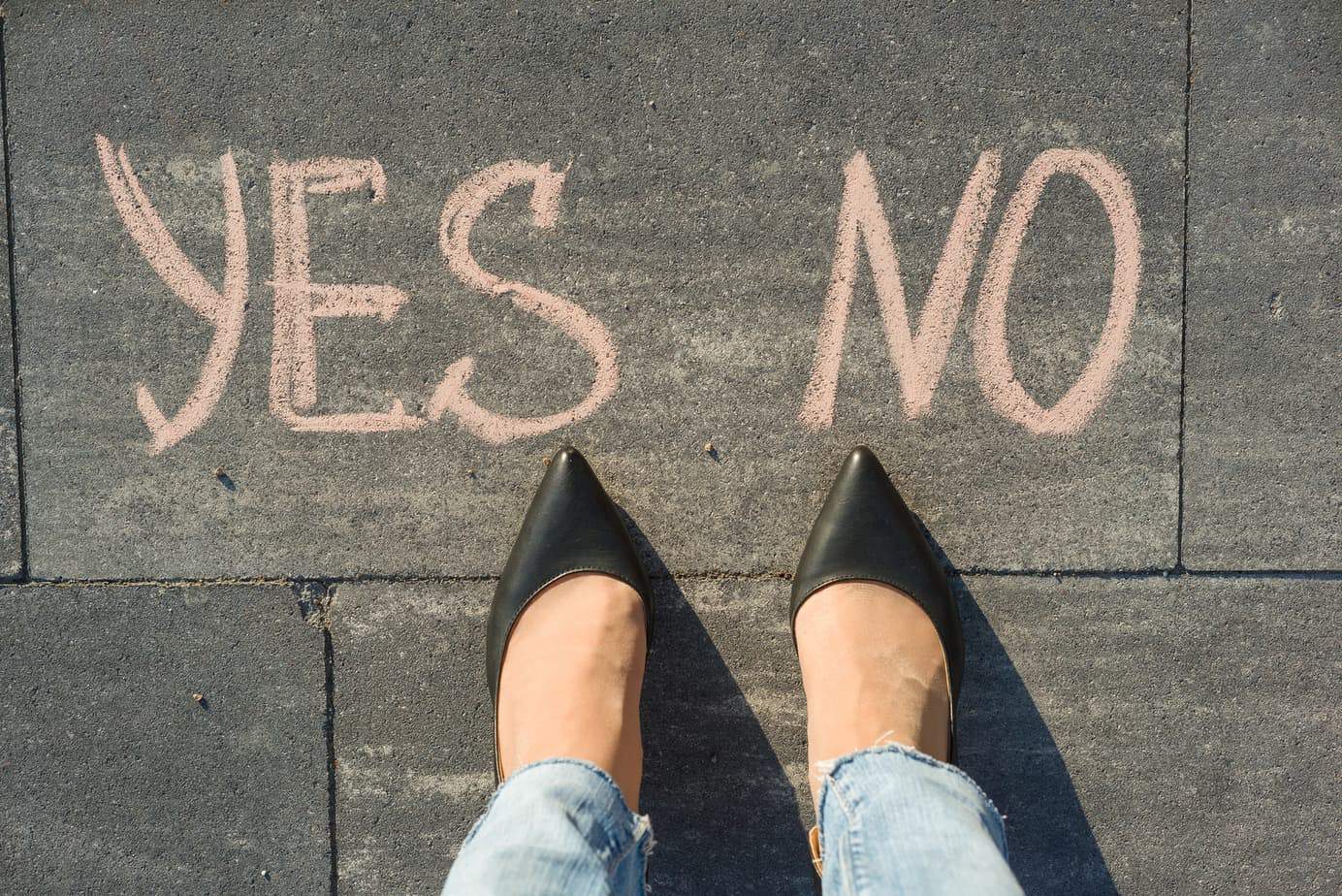 17
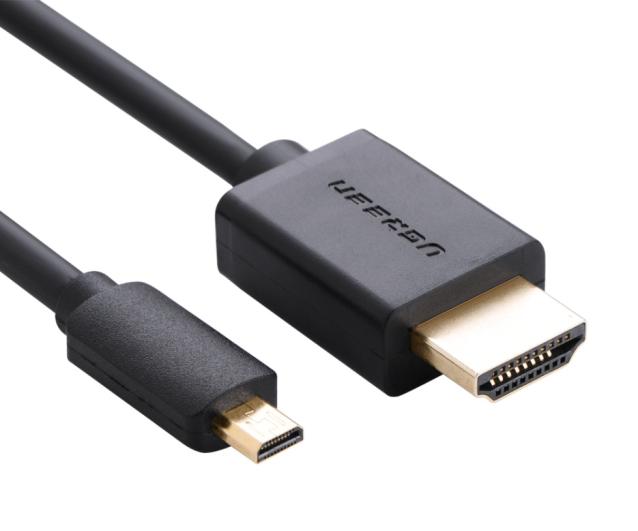 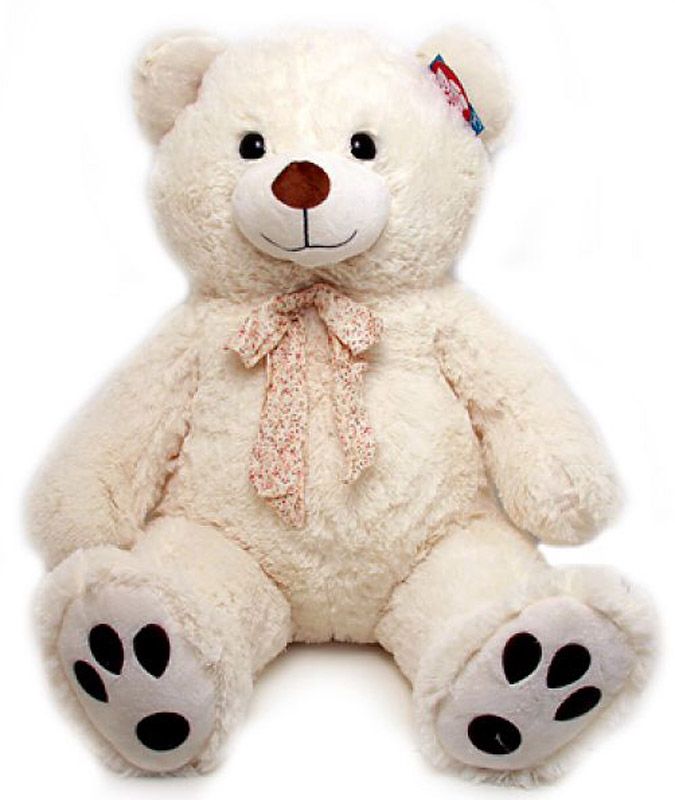 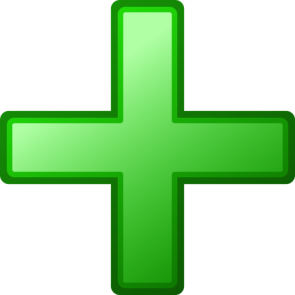 18
Раунд 4 «Прятки»
19
20
Раунд 5. Блиц «Чего не хватает?»
21
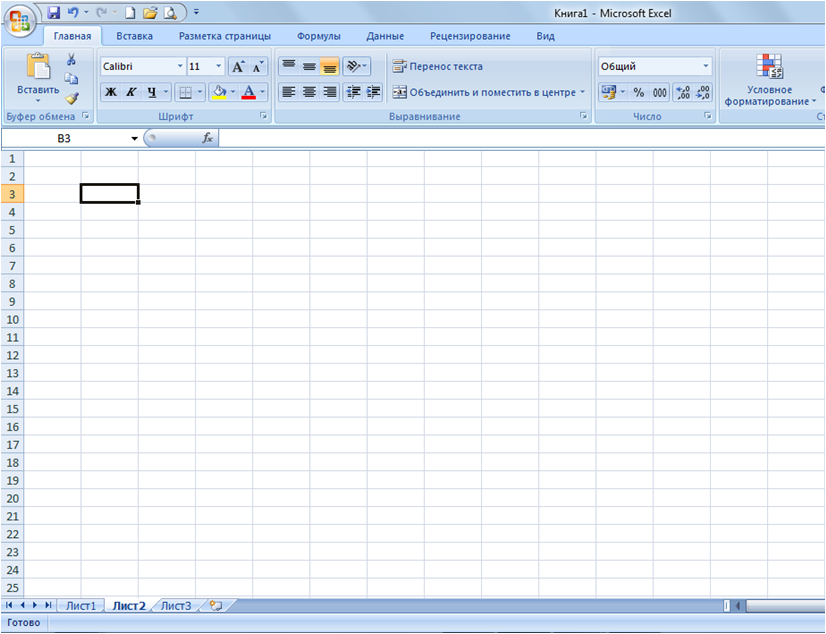 22
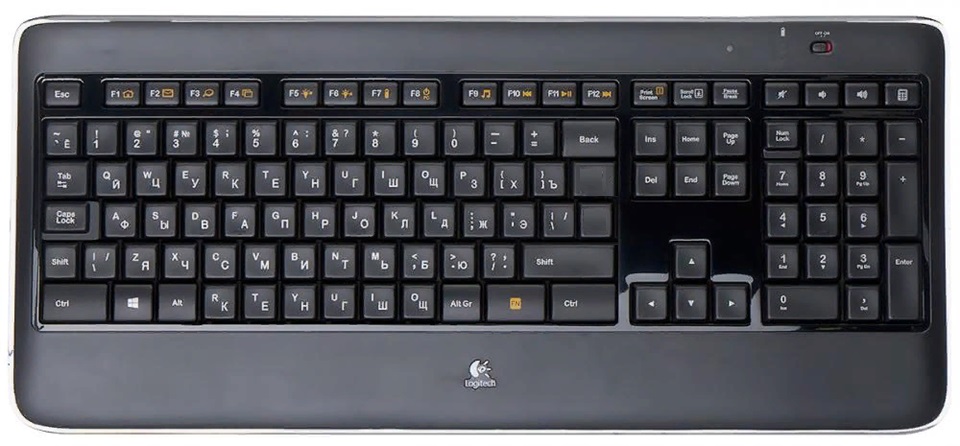 23
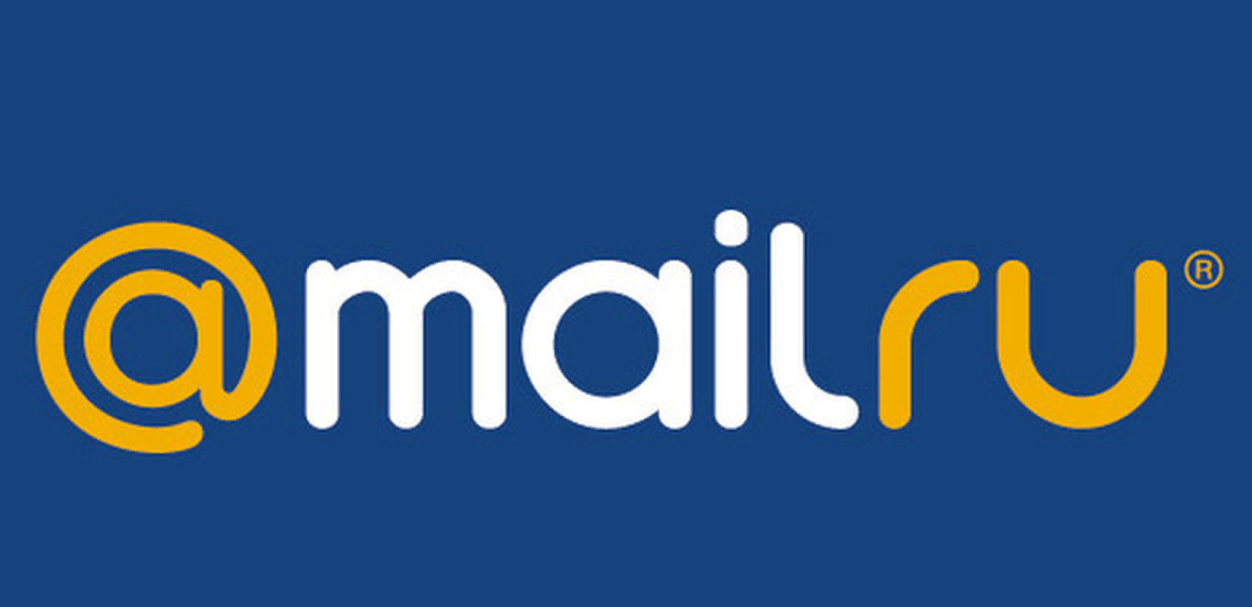 24
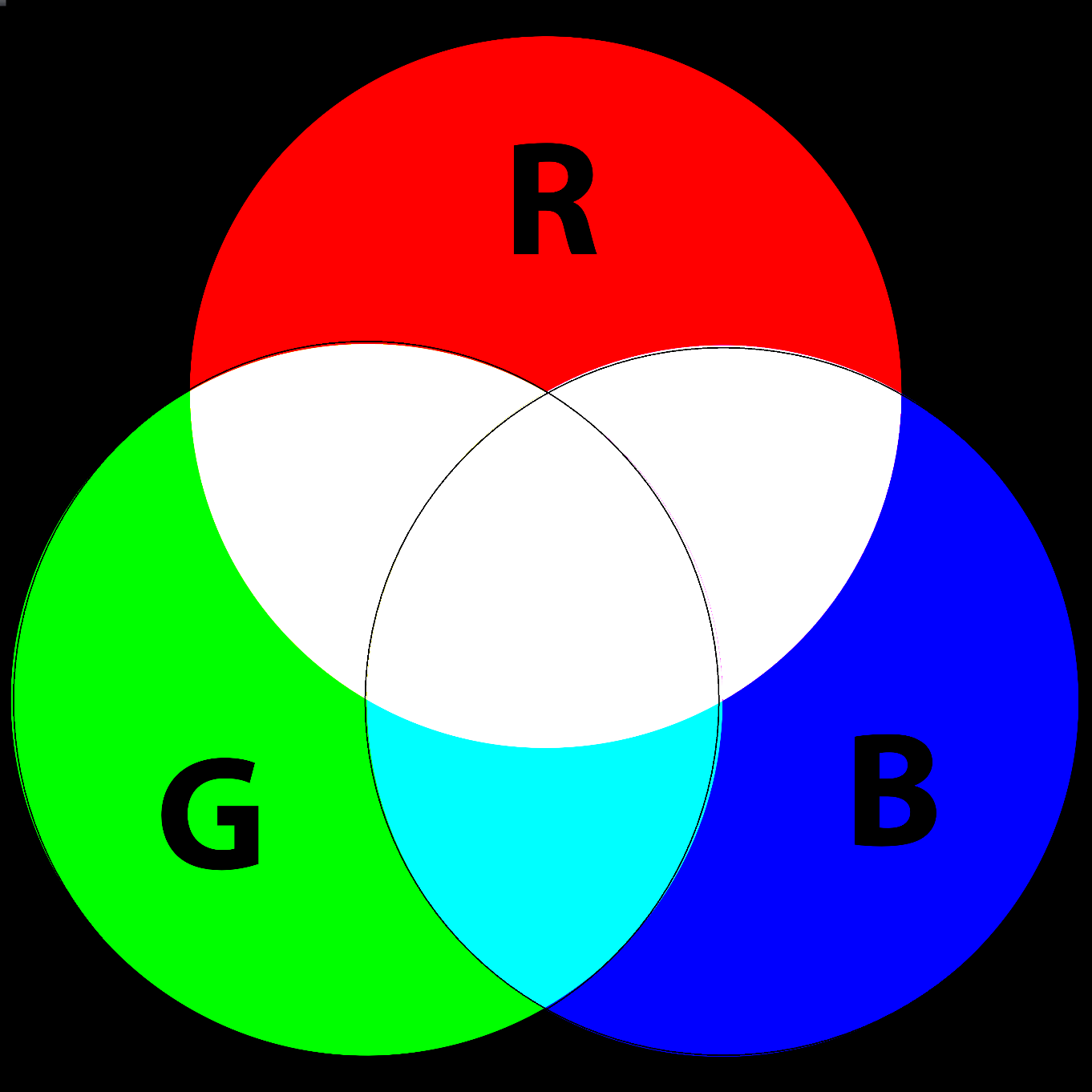 25
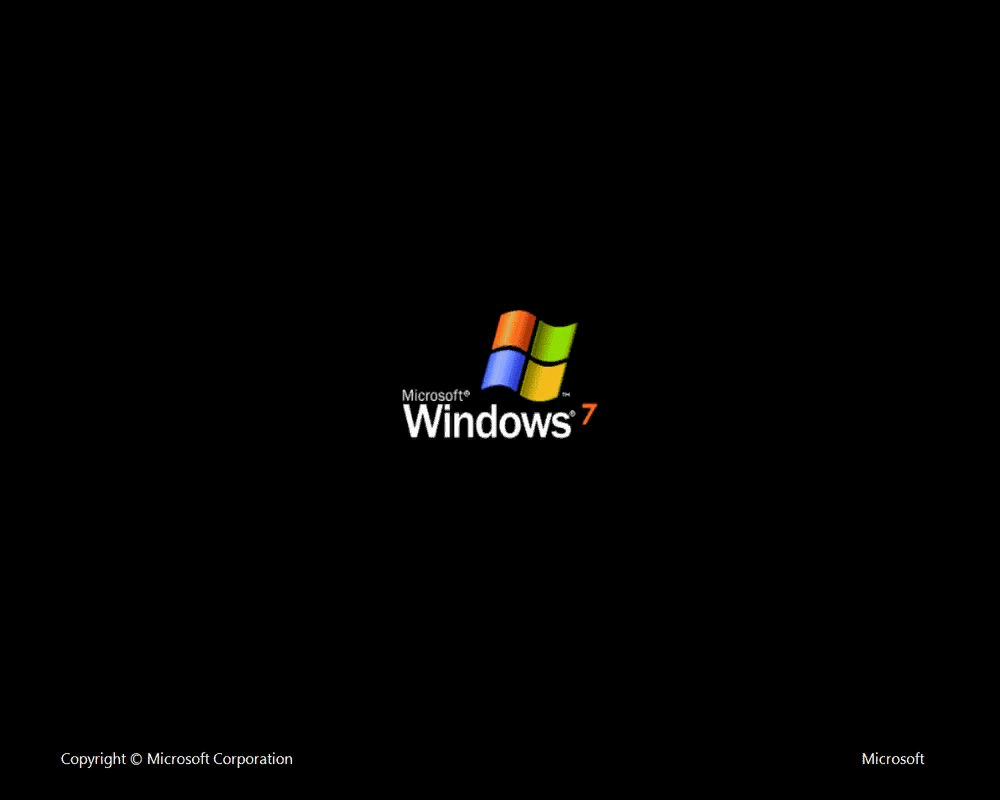 26
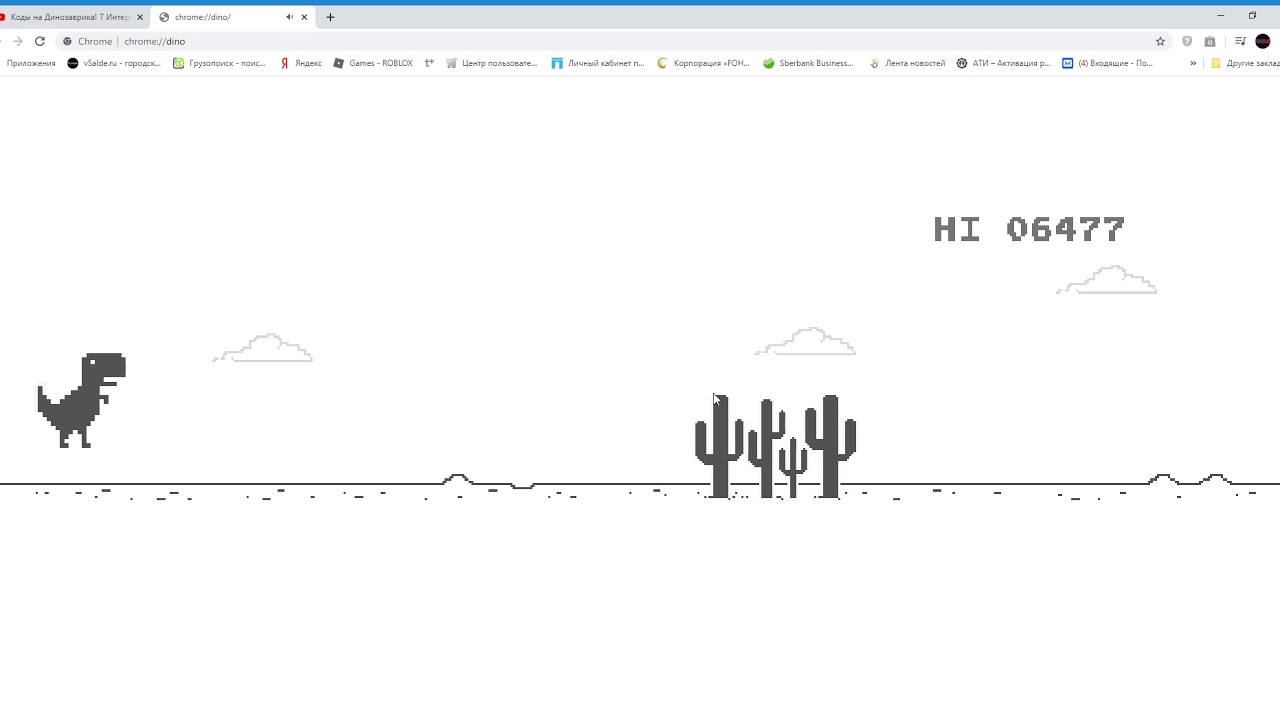 27
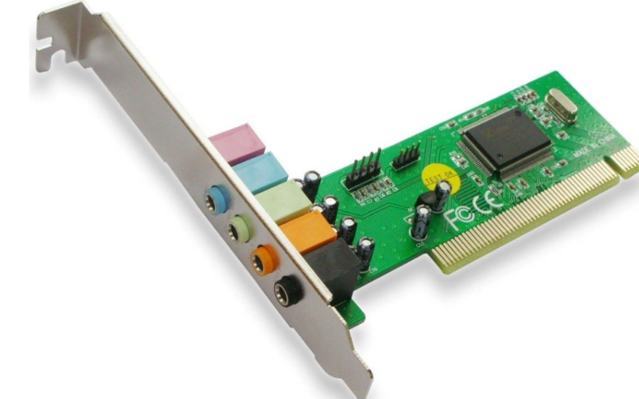 28
СУПЕРПРИЗ
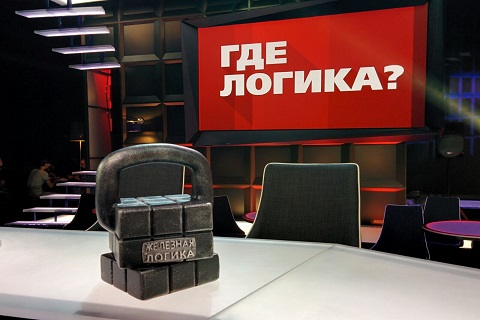 29